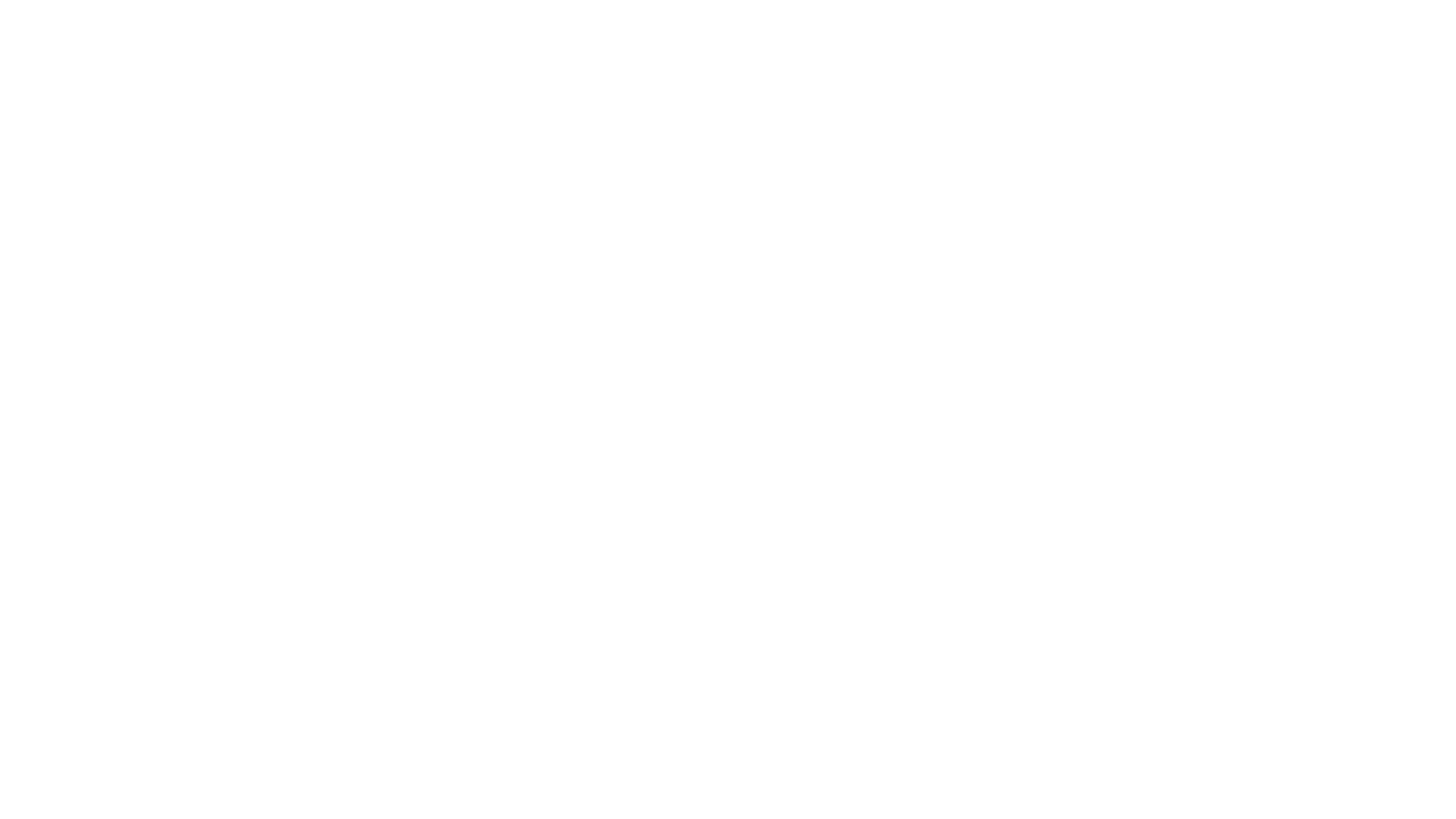 Finding Happiness in the Simple Things
Miss Zeleznik
Inspired by: Suzanne Dailey
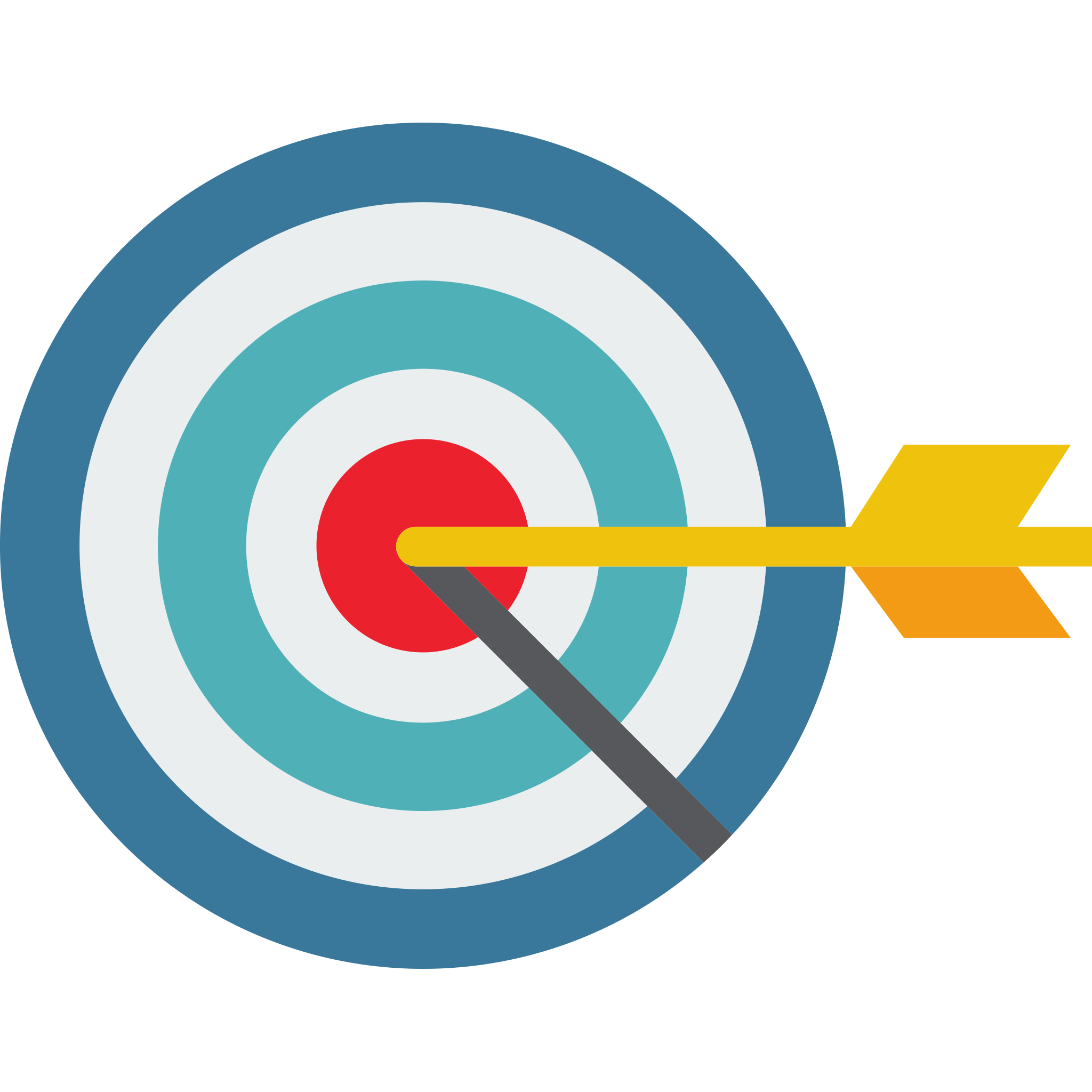 Lesson Objective
Today, we are going to learn how to make small shifts in our thinking to become happier people!
This Photo by Unknown Author is licensed under CC BY-NC
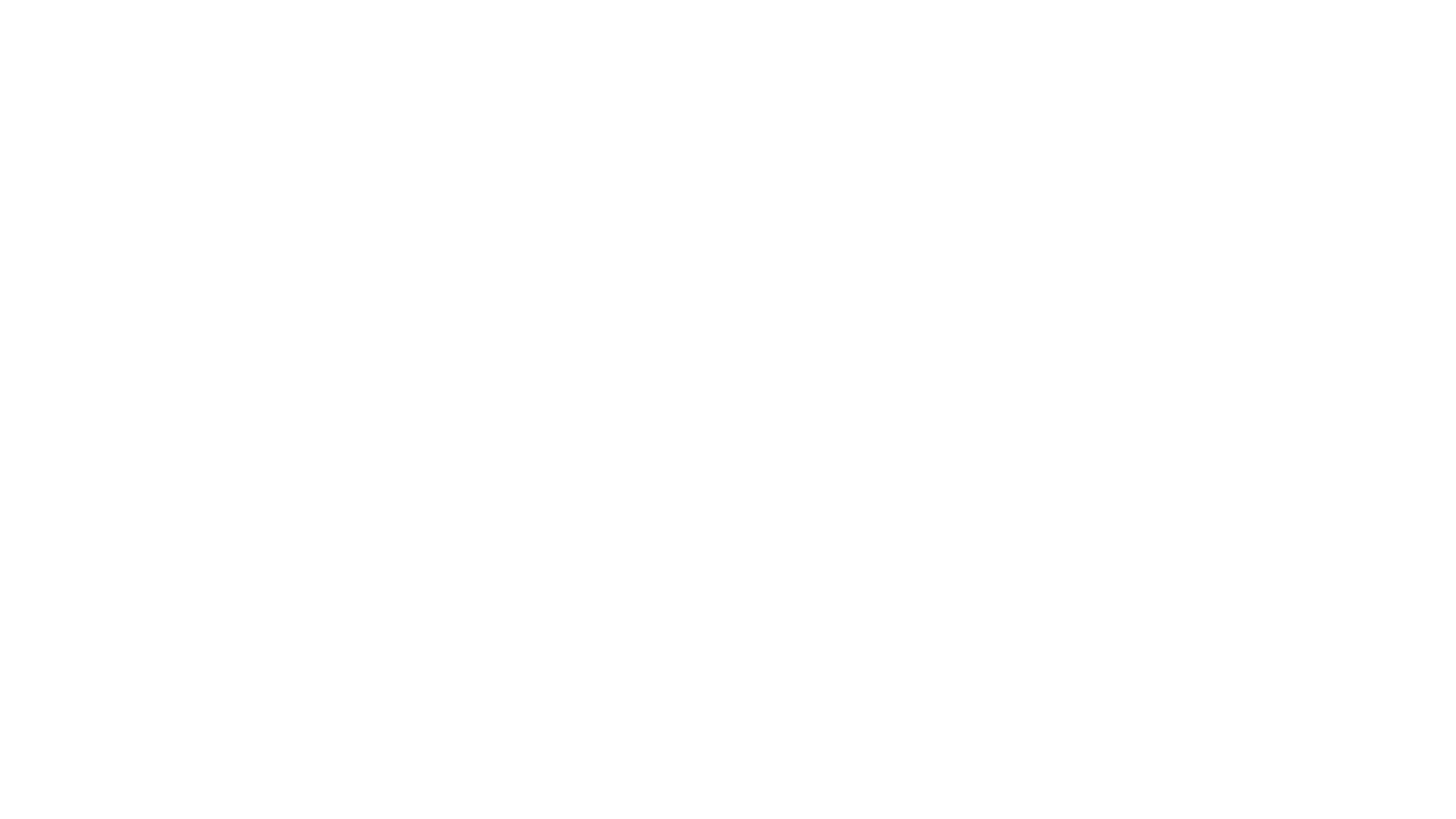 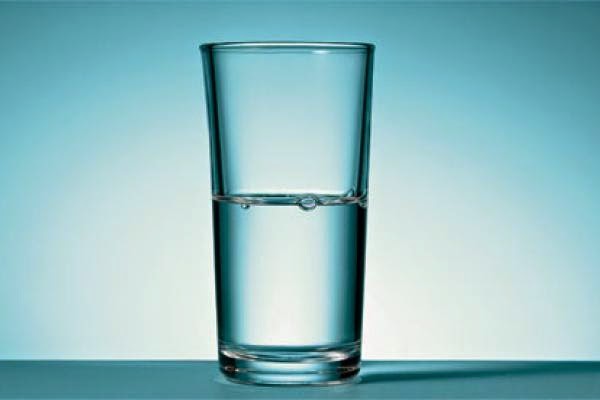 Optimistic Outlook
Optimistic: Hopeful and confident about the future
Vs.
Pessimistic: Tending to see the worst aspect of things or believing that the worst will happen
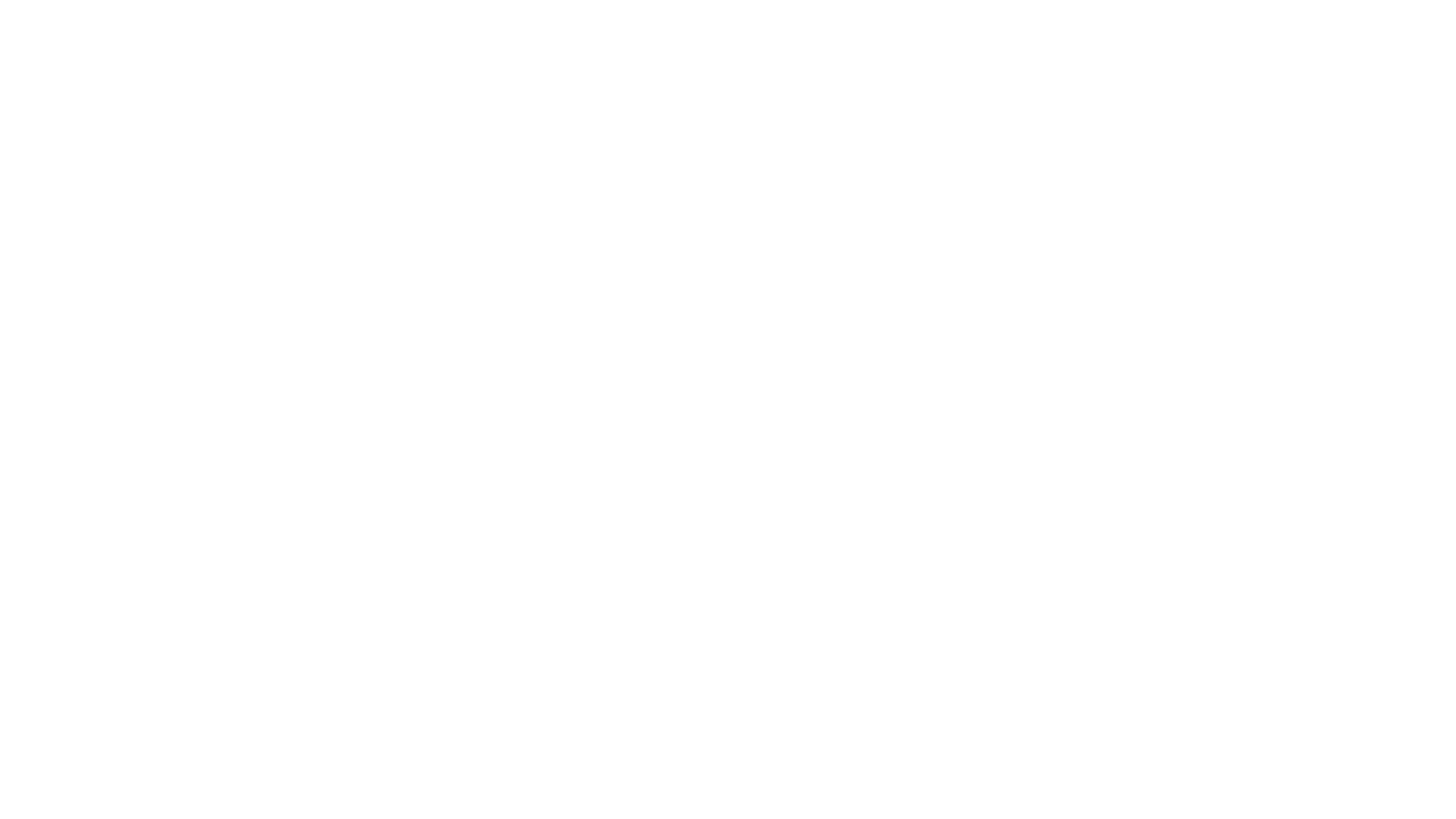 Kid President “How to Change the World”Optimism in action!!!!
Change your thoughts from “What if…” to “Even if…”
A simple change in thinking can do so much!
“What if..” Example: “What if I forget my independent book for reading today? I will have nothing to read!”
Change your thinking to…
“Even if I forget my independent reading book for reading today, I can pick a new book to start reading!”
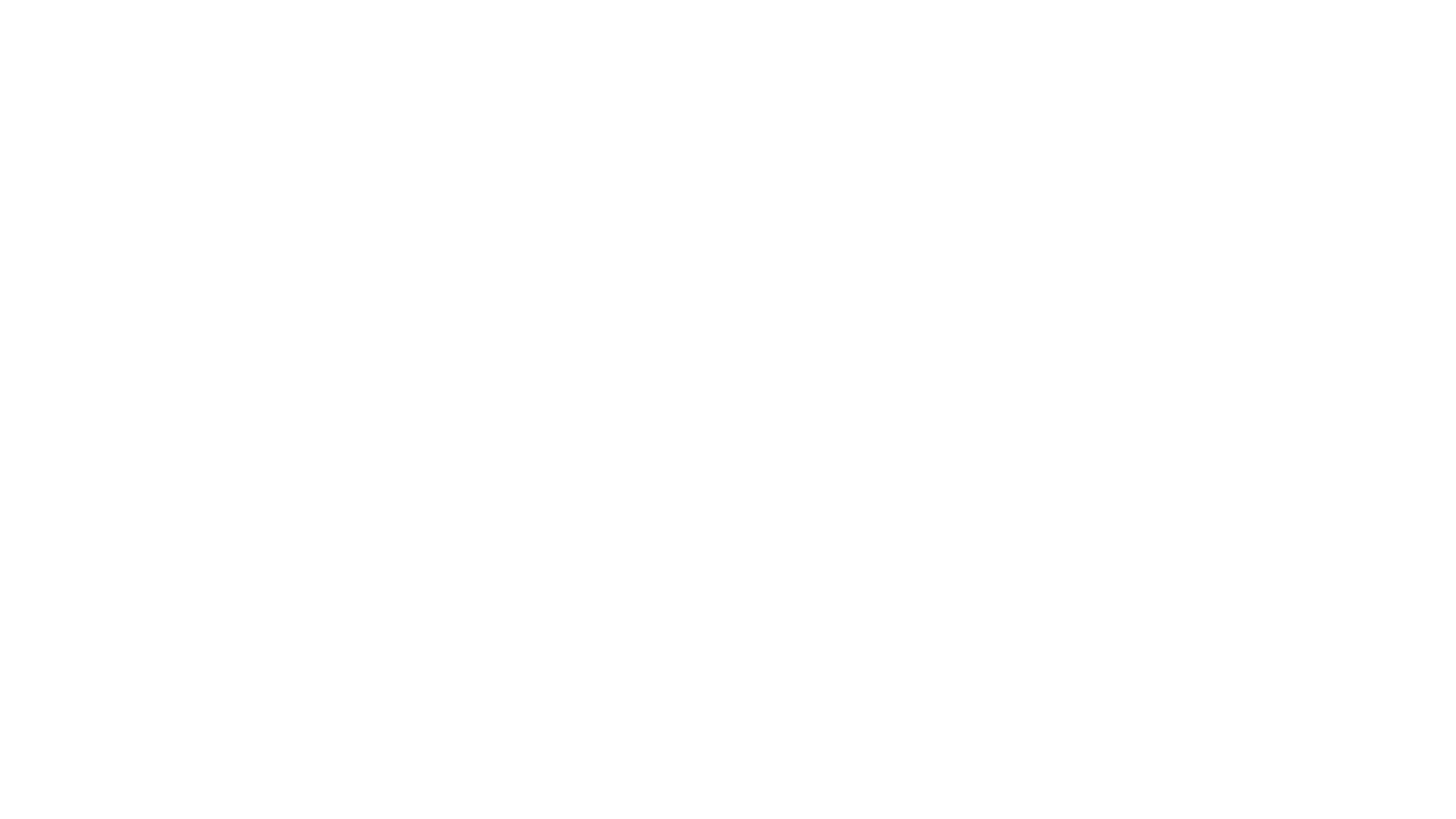 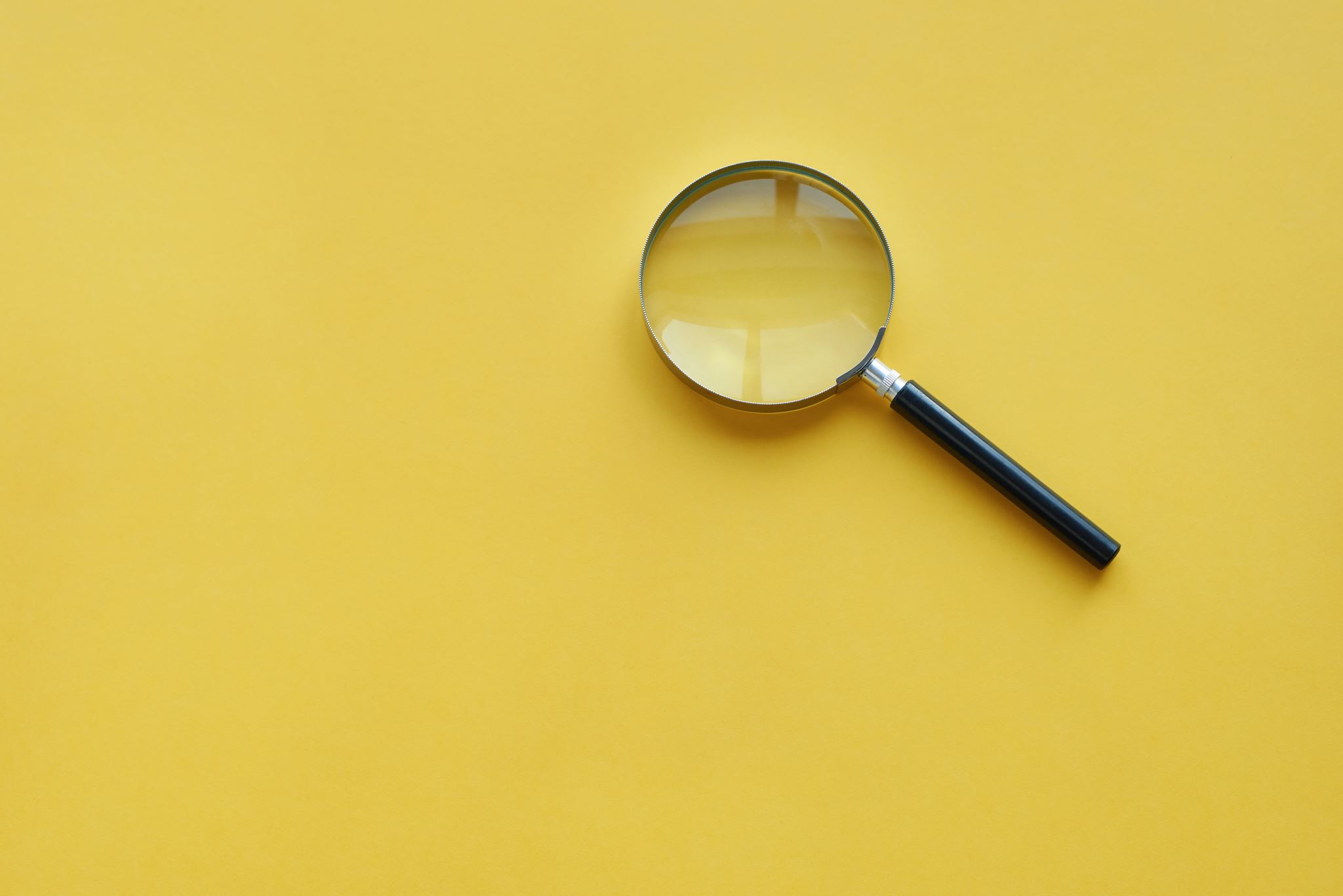 Do you see how easy this shift in thinking can be?!?!
And, without even realizing it…you are looking at the BRIGHT side of situations!
Let’s look at a few more examples!
“What if the math test is really hard, and I don’t understand a few problems?”
“Even if the math test is really hard, I will try my best on all of the problems!”

“What if we have a snow day, and I can’t get on the internet to complete my assignments?”
“Even if we have a snow day and I can’t get on the internet to complete my assignments, they will get done by the end of the week!”
The Whatifs by Emily Kilgore and Illustrated by Zoe Persico
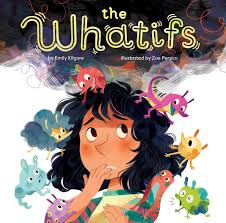 You’re invited to change your thinking from “What if…” to “Even if…”!!!
Today, we are going to put the shift in thinking from "What if..." to "Even if..." to the test!
I would like you to think of an example of how you can shift your thinking from "What if..." to "Even if..." and display it through a comic!
Example:
What if my cat, Reese, meows and wakes me up, and then I can't fall back to sleep?
Even if my cat, Reese, meows and keeps me up all night, I will get a better night sleep tomorrow!
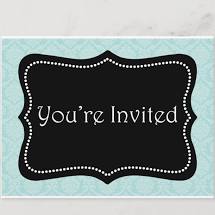 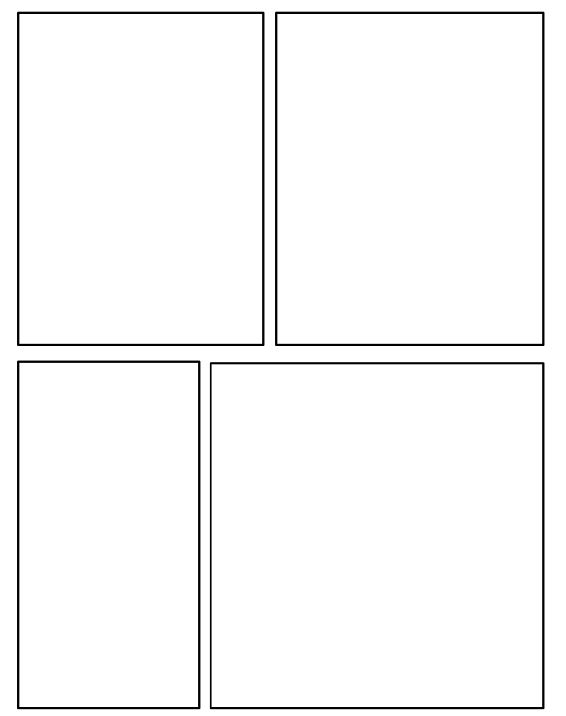 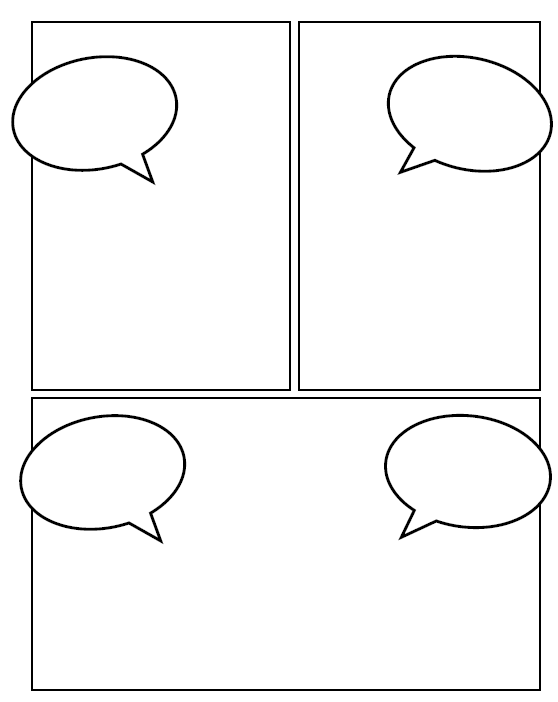